6.A Čeleď(3.5 – 9.4) - ChřestovitéUdělejte si výpisky z přiložené prezentace Čeleď – Chřestovité. Písemně do sešitu odpovězte na otázku: Vysvětlete význam slova folokladium. 
Práci máte na týden.
Čeleď - Chřestovité.pptx
Jednoděložné krytosemenné rostliny Čeleď -  Chřestovité
.
Ing.L.Johnová
ZŠ Lom
Čeleď - Chřestovité
Rostliny z této čeledi mají mnoho shodný znaků s čeledí liliovitých např:
Květ – 6 okvětních lístků 
        6 tyčinek
        svrchní semeník
        plod - tobolka
Čeleď - Chřestovité
Okrasné druhy – hyacintů, modřenců, ladoňky,
                   snědky
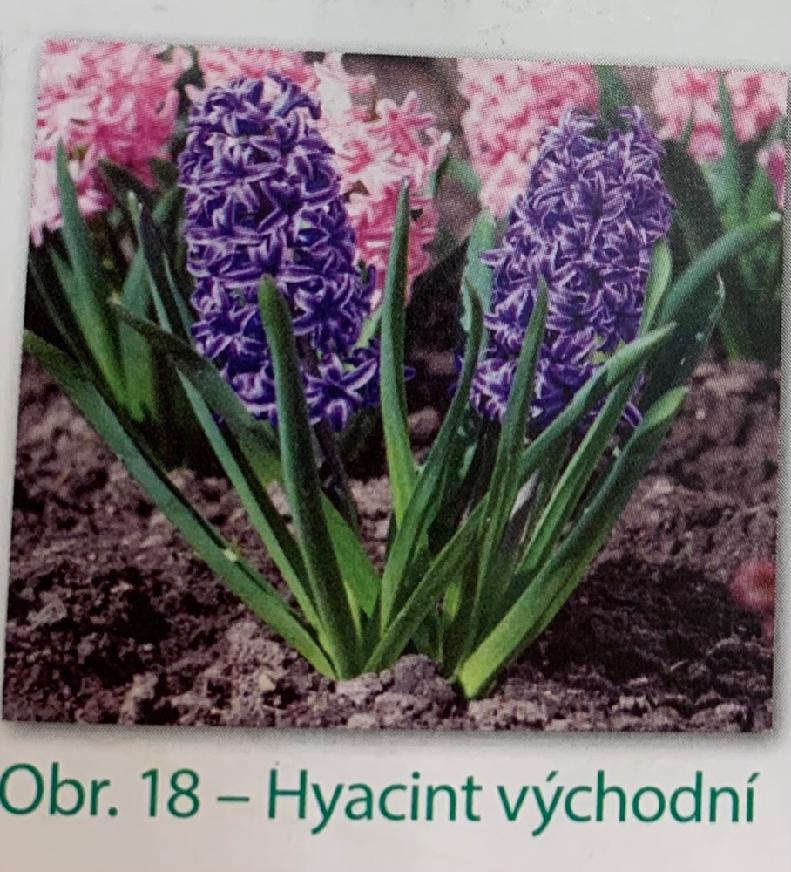 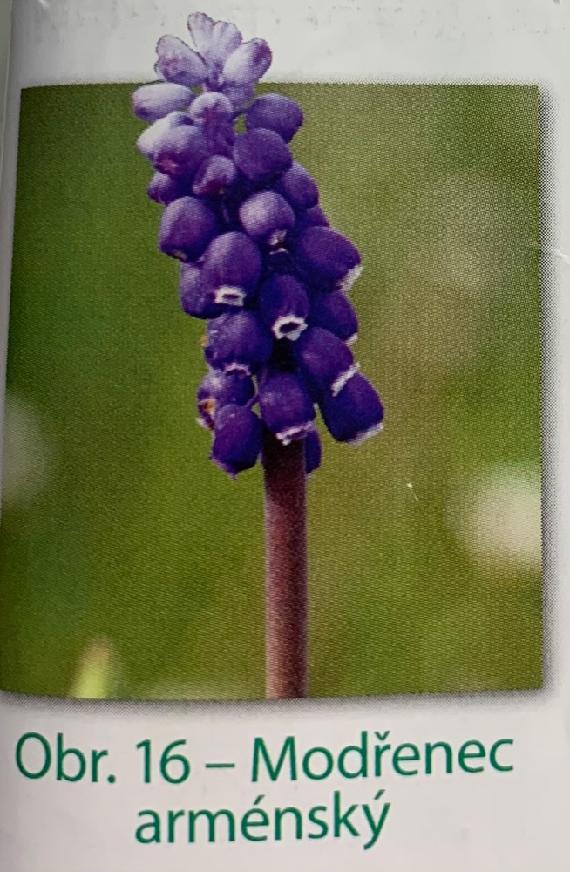 Čeleď - Chřestovité
Okrasné druhy – hyacintů, modřenců, ladoňky,
                   snědky
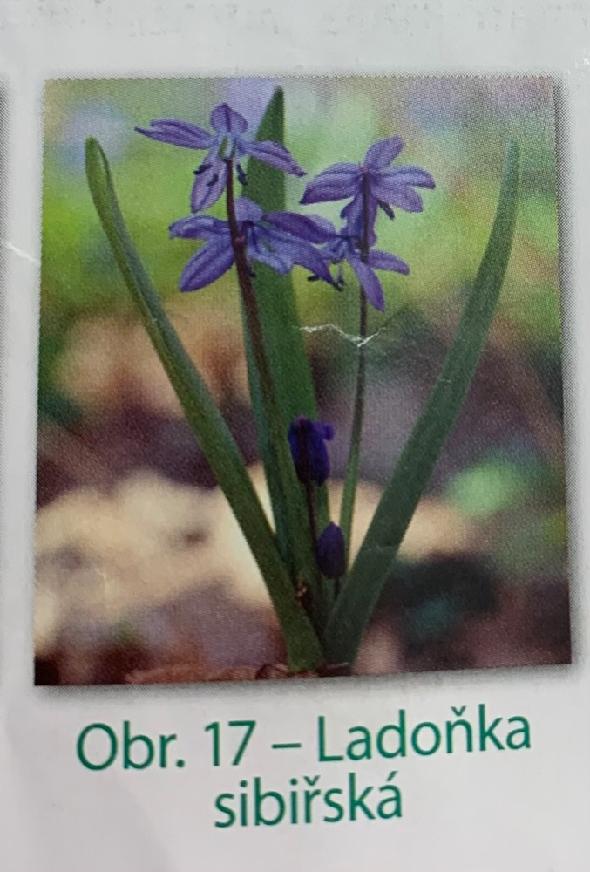 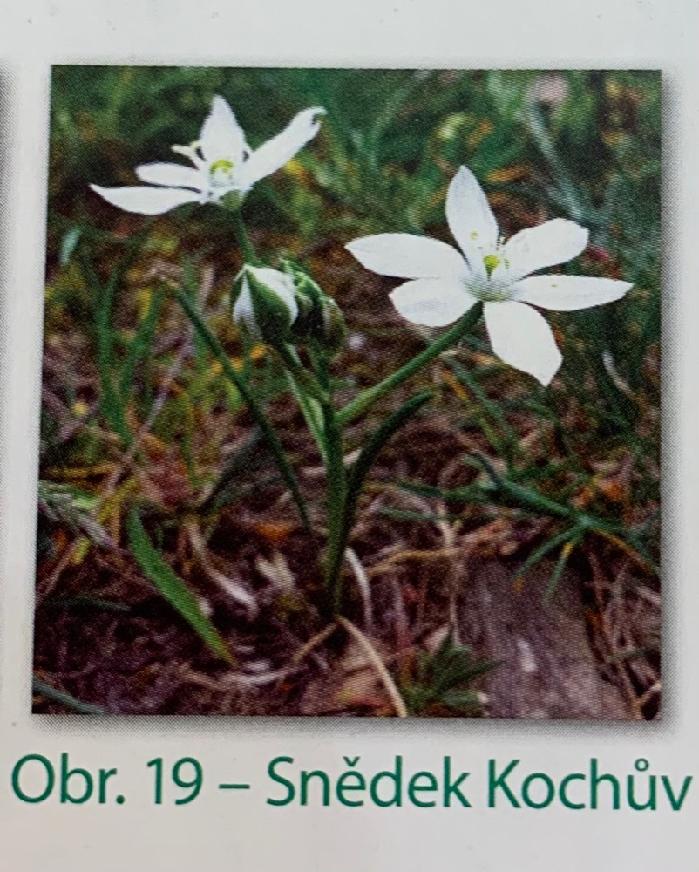 Čeleď - Chřestovité
Užitkové druhy – suchomilné pouštní rostliny –
                    juka a agáve
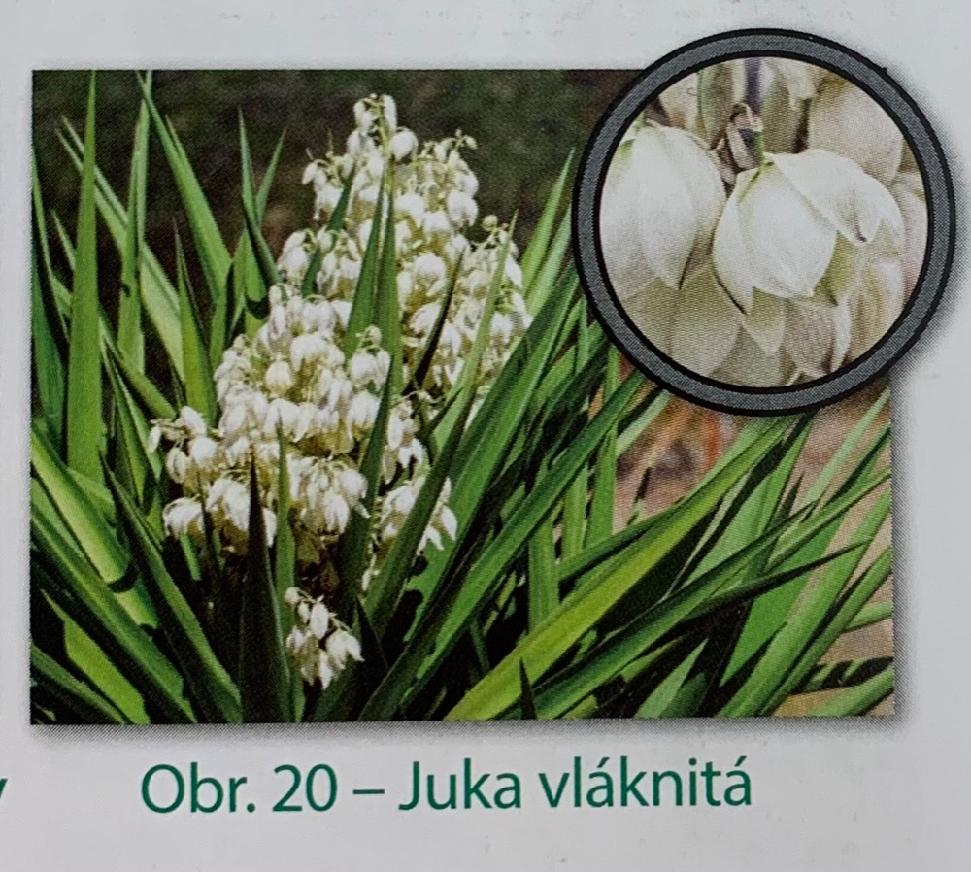 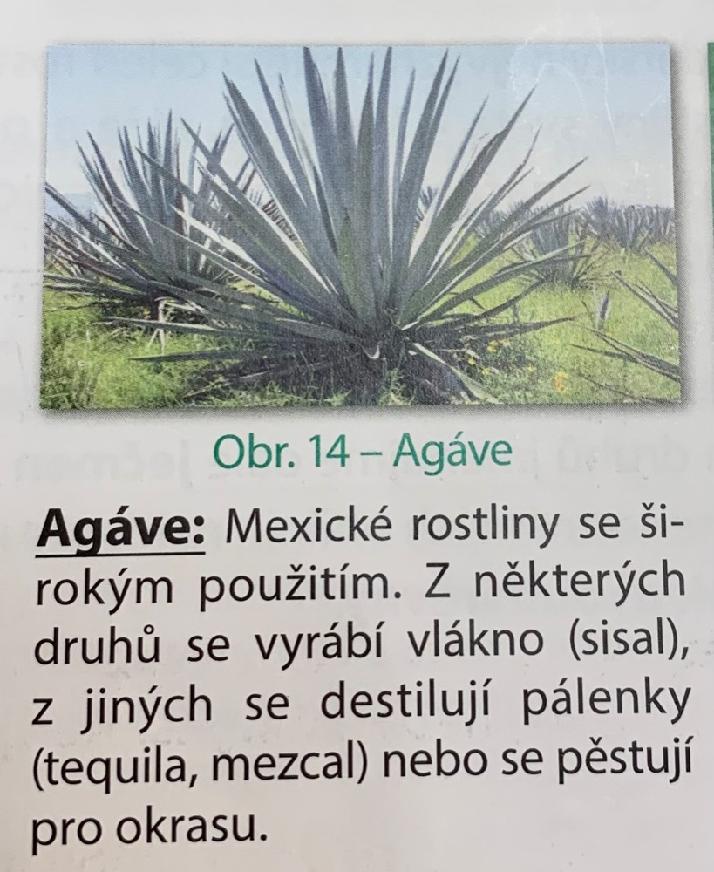 Čeleď - Chřestovité
Léčivý a jedlý – chřest lékařský
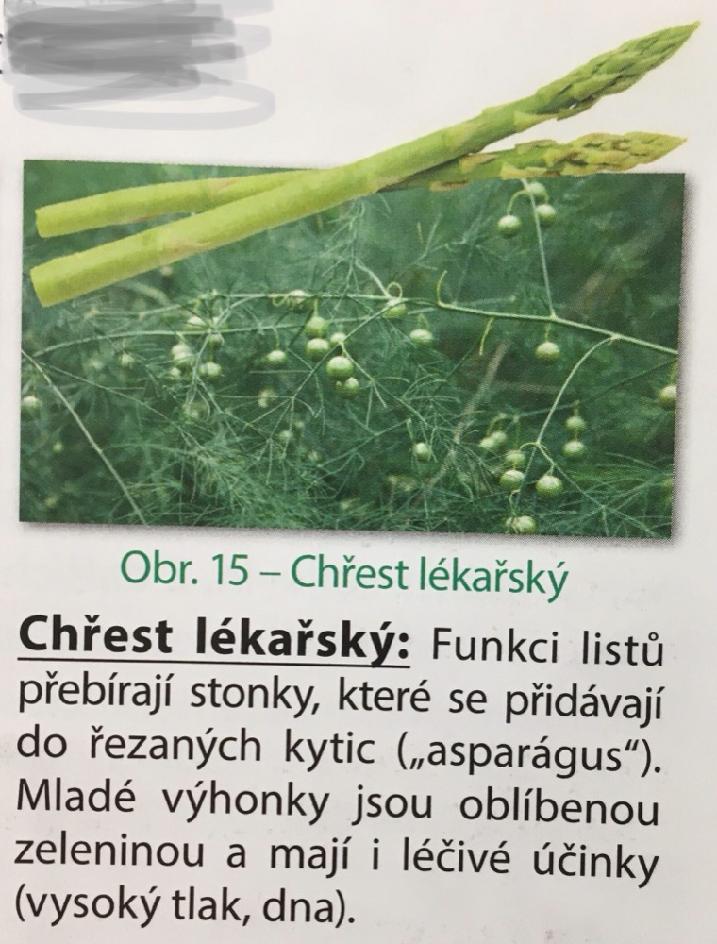